تحصيلي :
أي من الأعداد التالية أولي ؟
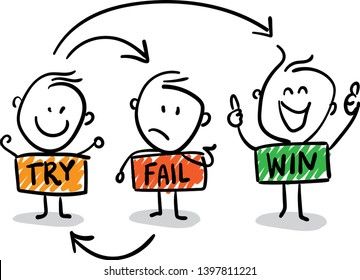 التهيئة
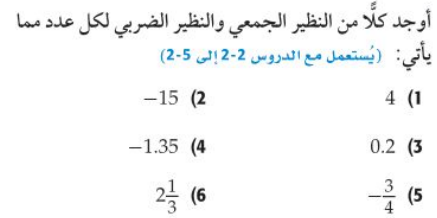 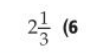 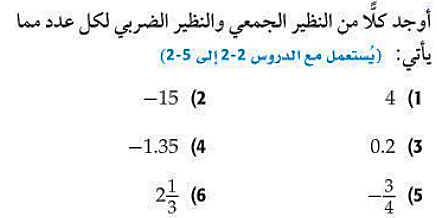 التهيئة
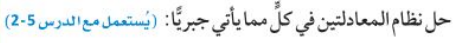 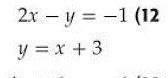 المفردات
الآن
فيما سبق
مصفوفة 
العنصر
الرتبة
 مصفوفة الصف
 مصفوفة العمود
المصفوفة الصفرية
المصفوفة المربعة
المصفوفات المتساوية
1- أنظم بيانات في مصفوفة.
2- أستعمل العمليات على عناصر صفوف أو أعمدة مصفوفة لتحليل البيانات
درست حل مسائل باستعمال تنظيم البيانات في جداول
لماذا؟؟
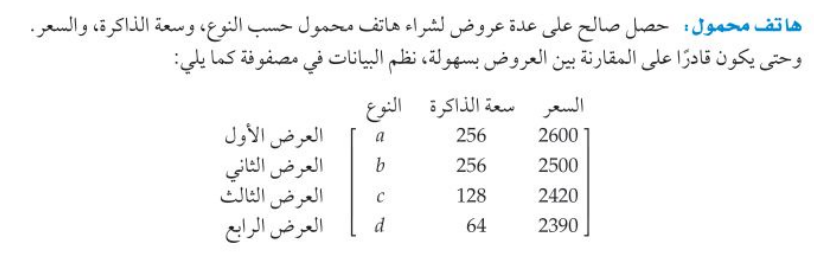 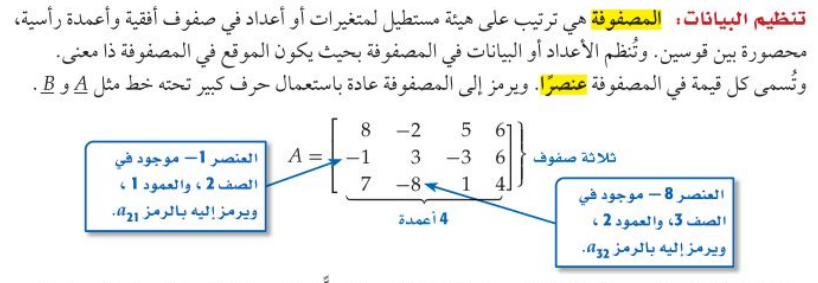 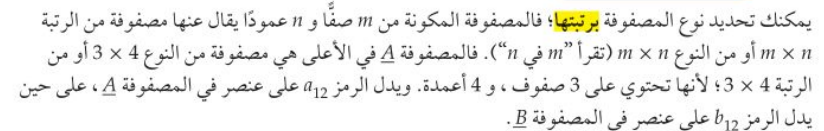 رتبة المصفوفة و عناصرها :
مثال :
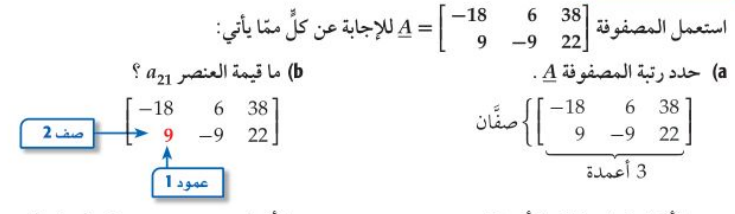 رتبة المصفوفة و عناصرها :
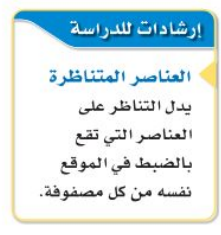 تحقق من فهمك   :
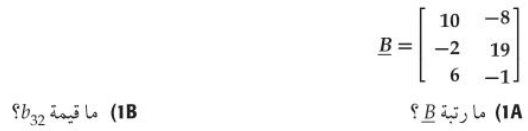 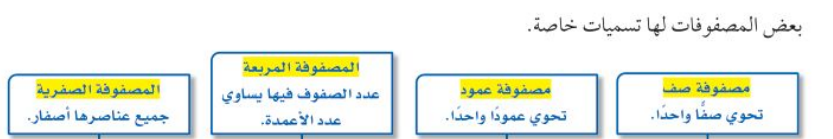 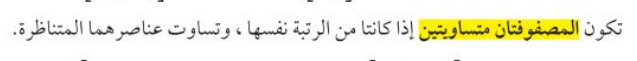 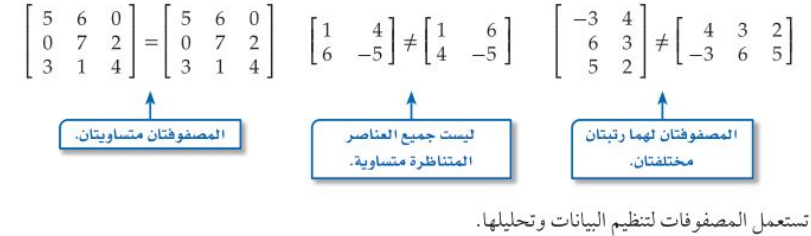 رتبة المصفوفة و عناصرها :
مثال :
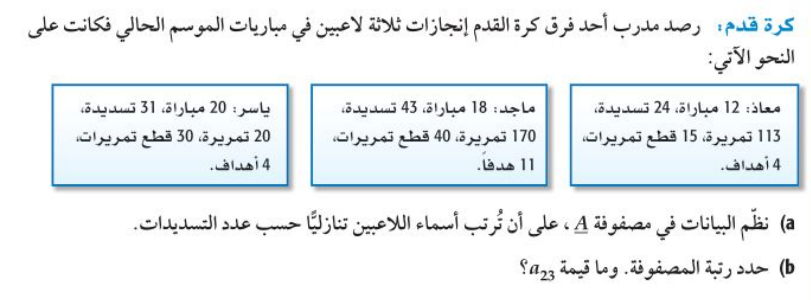 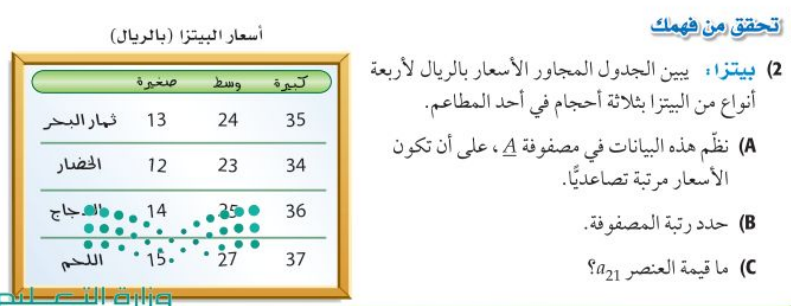 تحقق من فهمك   :
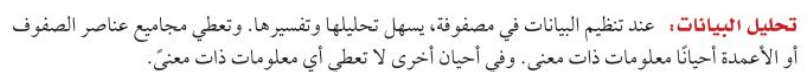 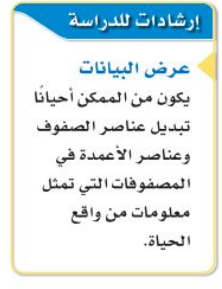 تحقق من فهمك   :
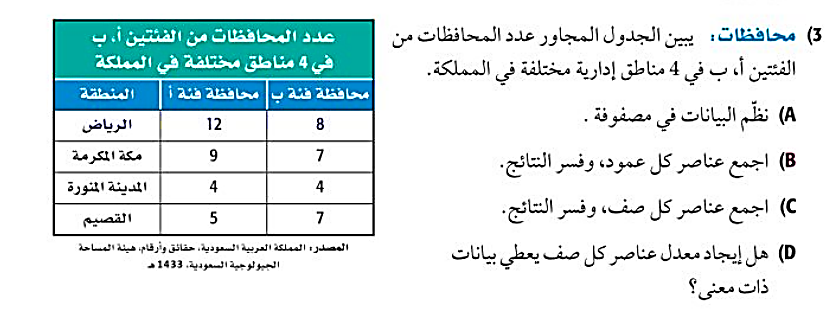 تأكد :
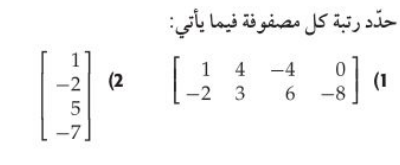 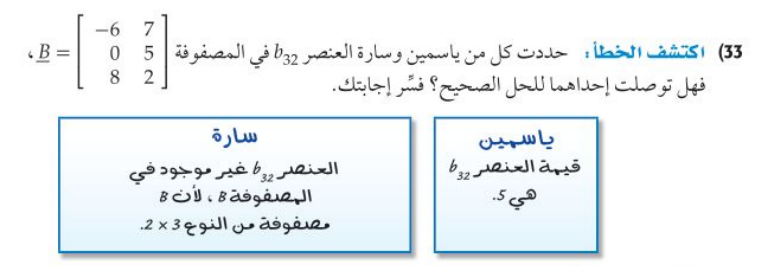 تحصيلي :
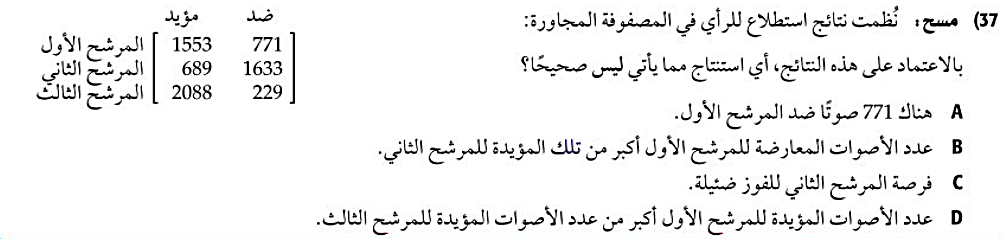 تحصيلي :
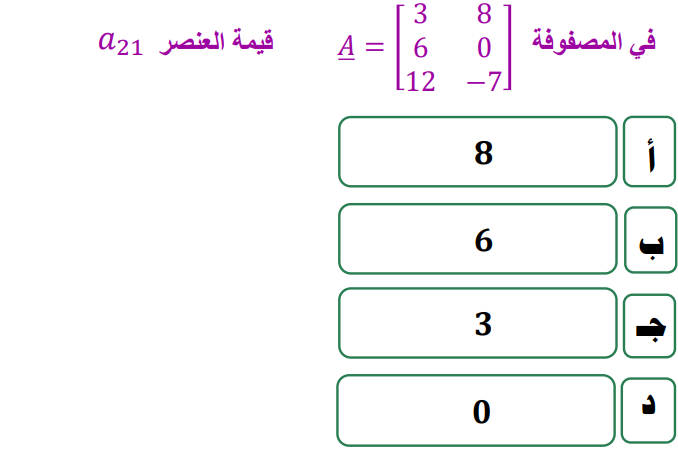